Херсонський державний університетФакультет української й іноземної філології та журналістикиКафедра англійської філології та прикладної лінгвістики«Основи корпусної лінгвістики»Вибіркова навчальна дисциплінаОсвітньо-професійна програма«Філологія (Прикладна лінгвістика)»Перший (бакалаврський) рівень вищої освітиспеціальність 035 Філологія
група 321

2020 – 2021 навчальний рік
Теоретичний курс «Основи корпусної лінгвістики»є важливою складовою частиною загальнофілологічної підготовки майбутніх філологів та перекладачів
Корпусна лінгвістика
Комп’ютерні технології, прийшовши в лінгвістику, запропонували свої технічні можливості для опрацювання, збереження і відбору мовного матеріалу. 
Це дало поштовх до зародження та розвитку нової галузі мовознавчих досліджень:
                                                          корпусної лінгвістики
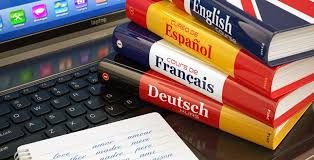 Корпус – це електронне зібрання текстів, розмічене так, щоб у ньому можна було швидко знайти слова і конструкції із заданими властивостями
Корпус цікавий:
лінгвістам – він скорочує час на технічну роботу (простим натисканням кнопки можна одержати дані, на збирання яких потрібні були б роки) 
програмістам в галузі автоматичної обробки текстів (у тому числі і різного роду пошукових систем)
викладачам як рідної, так і іноземної мов
редакторам газет і журналів тощо
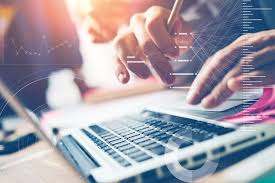 Курс «Основи корпусної лінгвістики» допоможе:
вивчити базові поняття корпусної лінгвістики
проаналізувати основні типи існуючих корпусів
сформувати навички роботи із програмними 
засобами й інформаційними ресурсами
корпусної лінгвістики
дослідити можливості роботи з корпусними
базами даних в лінгвістичних дослідженнях
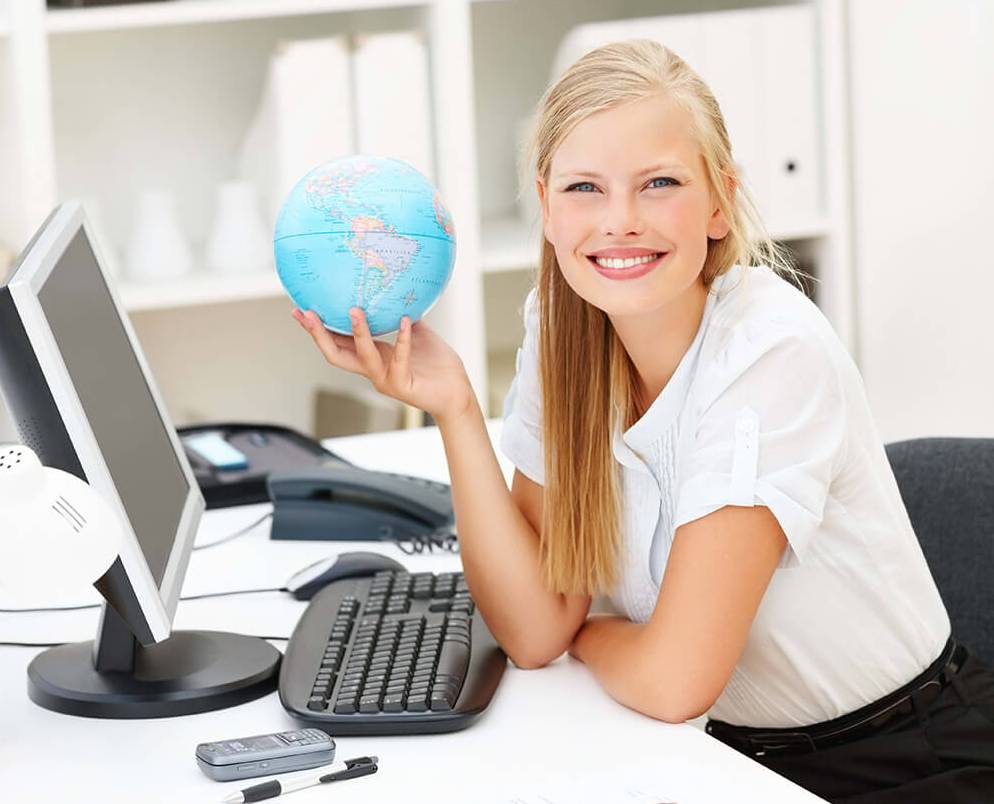